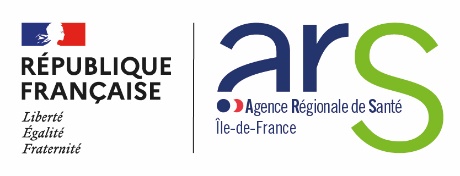 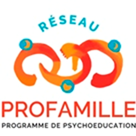 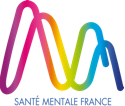 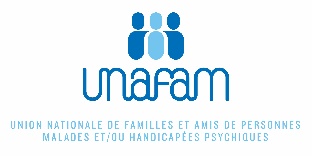 Education thérapeutique en pédopsychiatrie : un accompagnement indispensable pour les enfants et leurs parents
Mirela VLASIE 
Infirmière en pratique avancée
CREDAT, site Sainte-Anne
GHU PARIS
La psychiatrie en Ile-de-France : quels outils au service des familles ? – Mercredi 31 mai 2023 – PARIS
Le cadre réglementaire
Selon HAS, l’éducation thérapeutique (ETP) vise à aider les personnes atteintes d’une condition chronique (handicap, trouble ou maladie) et leur entourage, à acquérir ou maintenir les compétences dont ils ont besoin pour gérer au mieux leur vie 

L’ETP: inscrite dans la loi HPST de 2009 et ses arrêtés précisent les conditions de mise en œuvre  

Programme ETP: ensemble d’actions visant à aider la personne à comprendre et à éviter les complications liées à son trouble

Obligation de se former pour tout professionnel qui dispense l’ETP ou qui coordonne un programme (40 heures minimum)

Autorisation ARS = respect du cahier des charges
Le cadre réglementaire
Recommandations HAS plan Autisme :

« L’environnement familial est un domaine auquel une attention particulière doit être portée par l’équipe d’interventions, pour tout enfant/adolescent avec TED, tout au long de son parcours… »

« L’observation et les entretiens avec la famille et, selon ses capacités de communication avec l’enfant/ l’adolescent permettent d’appréhender avec eux leurs ressources et difficultés pour envisager et assurer la mise en œuvre des interventions dans les meilleures conditions possible pour eux. »
Le programme : organisation du service
Pôle XVI chef de pôle Dr DOYEN
deux secteur de psychiatrie adulte (17 et 18 )
IJ08
CETPV  ( Centre d’Evaluation des Troubles Psychiques et du Vieillissement)
IJ08: Inter-secteur de psychiatrie infanto-juvénile du 16ème arrondissement de Paris    
des structures à vocation sectorielle et intersectorielle (Paris sud) :
CMP Picot
CMP-CATTP Niox
HDJ Picot
HDJ Paris Brune
UE rue de l’Ouest
des structures à vocation régionale :
CREDAT
HDS
GHU Paris Psychiatrie et Neurosciences, Site Sainte-Anne
Le programme : généralités
Programme à l’intention des enfants avec Troubles du Spectre Autistique (TSA ) et/ou Troubles du Comportement et de leurs parents : mieux connaître les troubles pour optimiser la prise en charge

Les spécificités
Il s’adresse simultanément à l’enfant et à sa famille 
Il prend en compte les deux pathologies le plus souvent rencontrées dans le service 
Il est commun aux structures en extra hospitalier et en intra hospitalier
Il sollicite un travail pluridisciplinaire associant le sanitaire et le médico-social  


Validé par l’ARS en 2018 et soutenu financièrement depuis 2021
Le programme : généralités
Programme élaboré au sein du service IJ08 depuis plusieurs années et développé progressivement au sein de l’HDS et de l’HDJ Picot

S’appuyant sur des documents élaborés par les équipes (fiches par pathologies, fiches traitement)

Destiné aux enfants présentant des troubles du comportement dans le cadre de pathologies diverses: TSA, TDAH, Troubles de l’attachement, et à leurs parents

Modalités différentes selon la structure
3 à 6 séances à l’HDS (sur 3 semaines)
Tout au long de l’année pour l’HDJ, CMP
Proposé dans toutes les structures du service de pédopsychiatrie
Le programme : objectifs et thématiques
Les objectifs:
Informer l’enfant et sa famille sur le trouble et le traitement.
Entrainer l’enfant et sa famille sur la compréhension du trouble et de son traitement 
Rendre actrices les familles (avec leur accord) de la prise en charge de leur enfant en travaillant sur leurs représentations du trouble et du traitement
Développer l’autonomie de l’enfant en favorisant la compréhension des troubles de l’enfant dans sa famille.
Accompagner les parents pour trouver des stratégies éducatives efficaces dans leur quotidien

Trois Thèmes:
Développer des connaissances/compétences sur le trouble
Développer des connaissances/compétences sur le traitement 
Développer des connaissances/compétences sur la gestion du quotidien.
Le programme: la carte conceptuelle
Le programme: exemple fiche traitement
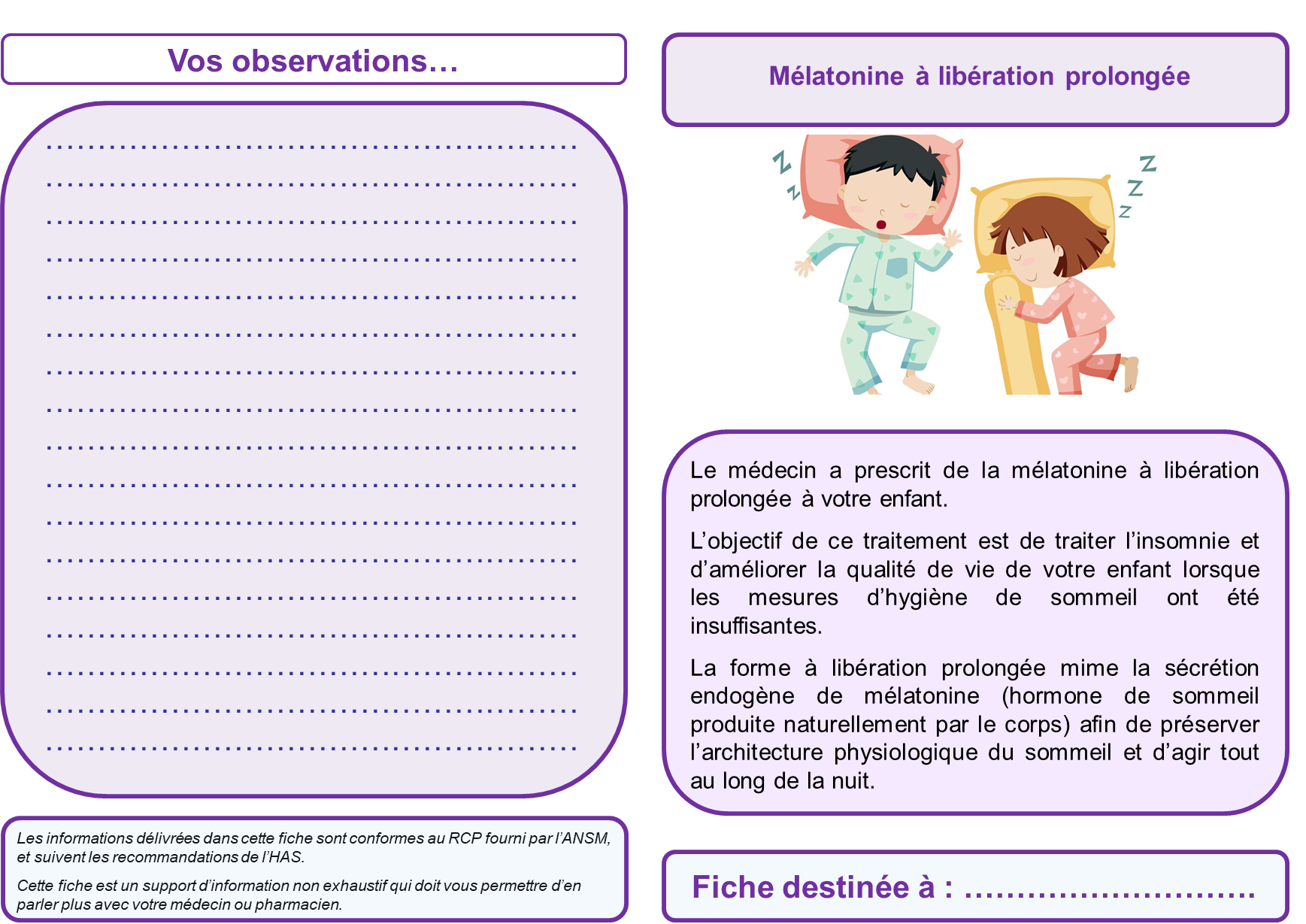 Le programme: exemple fiche traitement
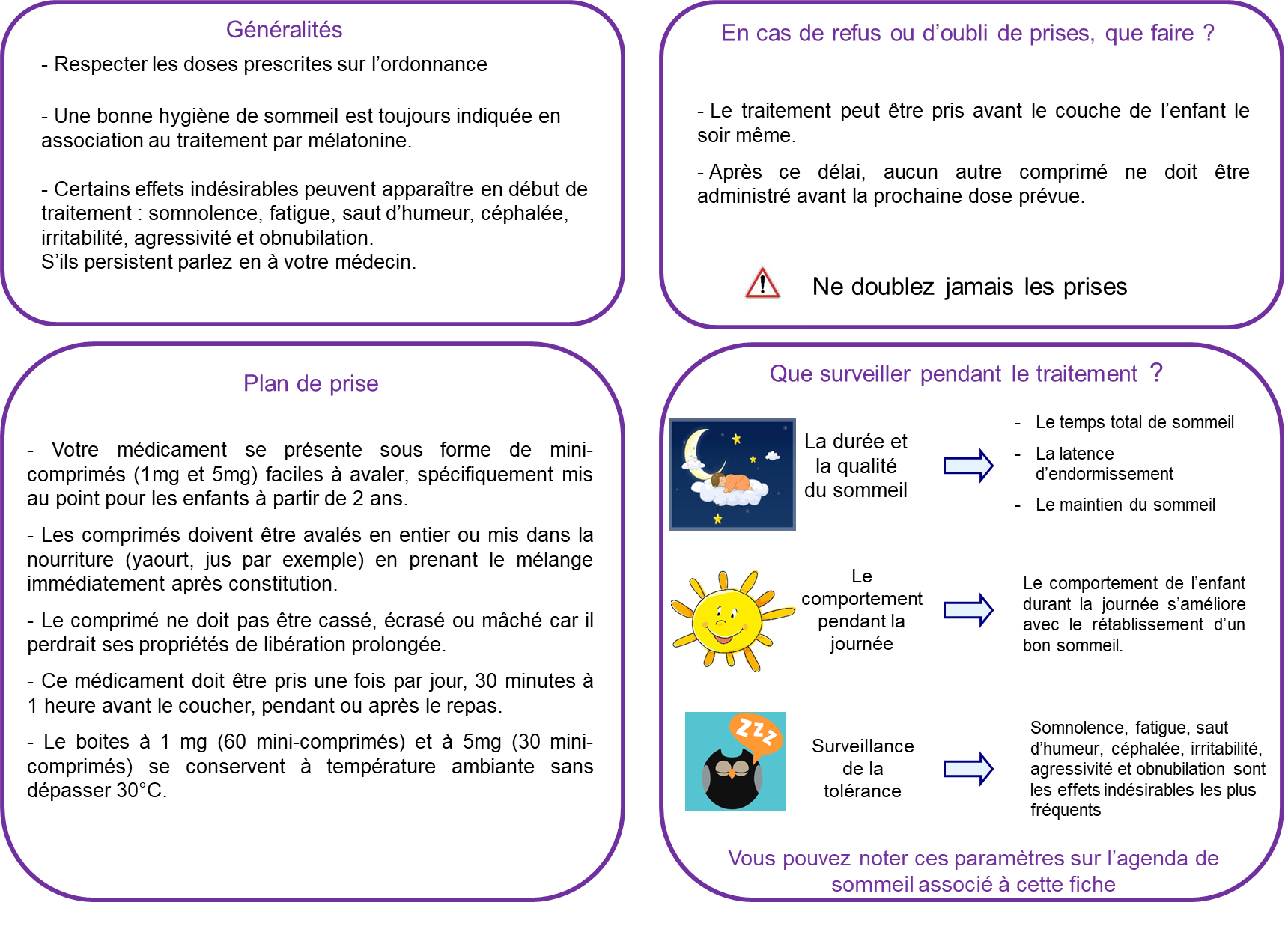 Conclusion
Les évaluations réalisées nous montrent une amélioration du vécu des troubles et du degré d’acceptation de ceux-ci pour le patient et pour sa famille
Les séances aboutissent à un renforcement de l’alliance thérapeutique

Il peut se poser la question du moment le plus opportun pour proposer l’ETP au cours de la prise en charge

Le renforcement des relations professionnelles entre l’intra et l’extra hospitalier, autour de projets communs est une des attentes de ce projet
Retours positifs des équipes qui se sentent renforcées dans leur identité professionnelle